WELCOME TO ENGLISH CLASS
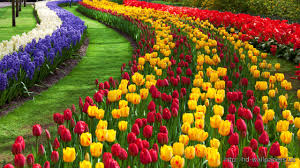 Md. Saifuddin Khan, 
Lecturer in English,               Hazi Goyes Uddin Mohila Fajil Madrasah,                         Bahngura, Pabna. 
Mobile:01710-449379 
Email:skhan84bd@gmail.com
Class:Xi                        English 1st Paper 
Time:45 Minute
Date:
Do
You
Know
The
Man
?
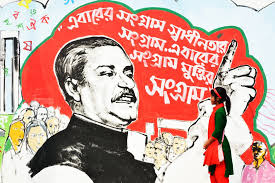 What do the above mentioned pictures remind us ?
Our Today’s topic is
The Unforgettable History
Bangabandhu’s historic 7 March speech in 1971.
Unit :1 , Lesson :1
Learning outcomes

After reading the lesson, students will be able to 


        Narrate the importance of historic 7 March speech in 1971 .

        Say about different events that happened between in 1952 to 1971.

        Write Bengal’s painful history  under Pakistani rule. 

        Explain the necessity of “Independence War’’ in 1971.
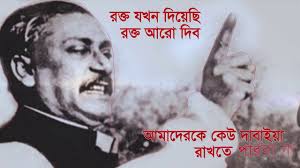 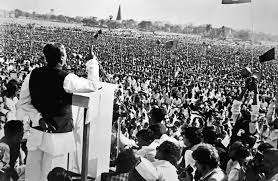 The struggle this time is a struggle for freedom–                                                                     the  struggle this time is a struggle for emancipation.
Single work
1.The word crimson mean  …..  
1.Reddish  (ii) white  (iii) blue  (iv) green 
2.Ayub Khan declared Martial Law….. 
(i)In 1954 (ii) in 1966 (iii) in 1965  (iv) in 1958 
3.  In 1966 a movement was launched named ….
 (i) six point demand (ii) language movement (iii) Martial Law (iv) assembly
4. He has even blamed the Bengali people! Here “He” is 
 (i)Mr . Bhutto (ii)  Mr. Ayub Khan (iii) Mr. Yahya Khan (iv) Mr Tikka Khan 
5. Yahya Khan assumed “the reins of the government”…. 
 (i)in 1966 (ii)in 1967 (iii) in 1969(iv)in 1970
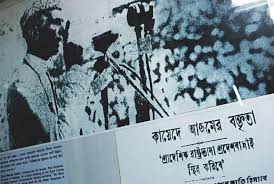 Who declared “Urdu and only Urdu will be the state  language of Pakistan? When & Where?
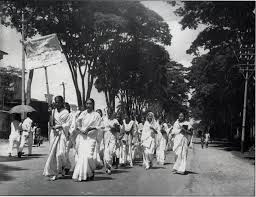 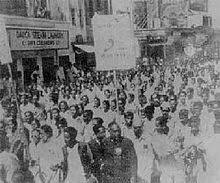 Procession demanding Bangla as mother tongue in 1952.
 What did happen there?
Pair work
Discuss about language movement in 1952.
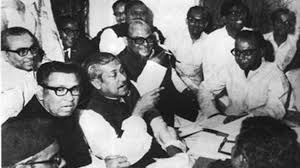 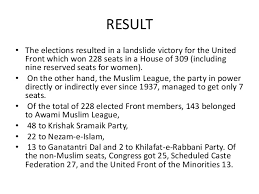 Who was the victor in the election of 1954 ?
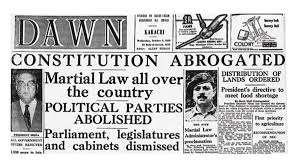 Ayub Khan declared Martial Law in 1958.
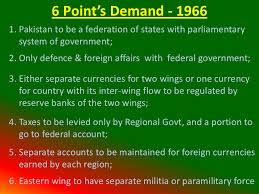 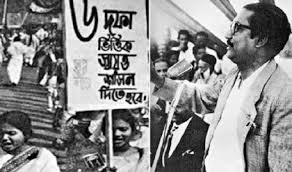 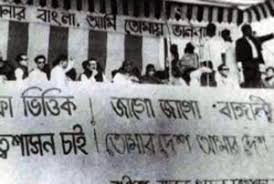 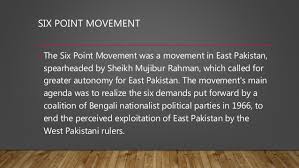 G
R
O
U
P

W
O
R
k
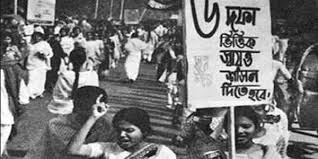 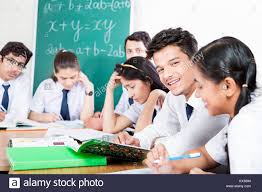 E
Explain the importance of six points movement in 1966.
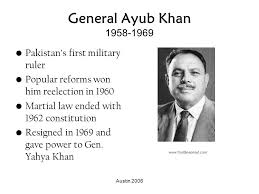 What 
Change 
Do 
You
Find
In 
1969 ?
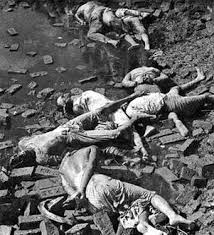 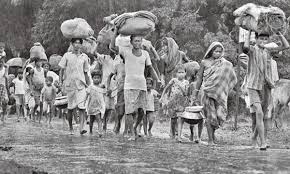 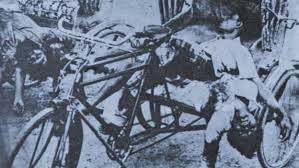 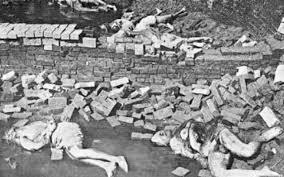 Evaluation
Which features of the speech do you appreciate most ? Why?

     What does the slaughter house mean in the speech ?
Word Meaning
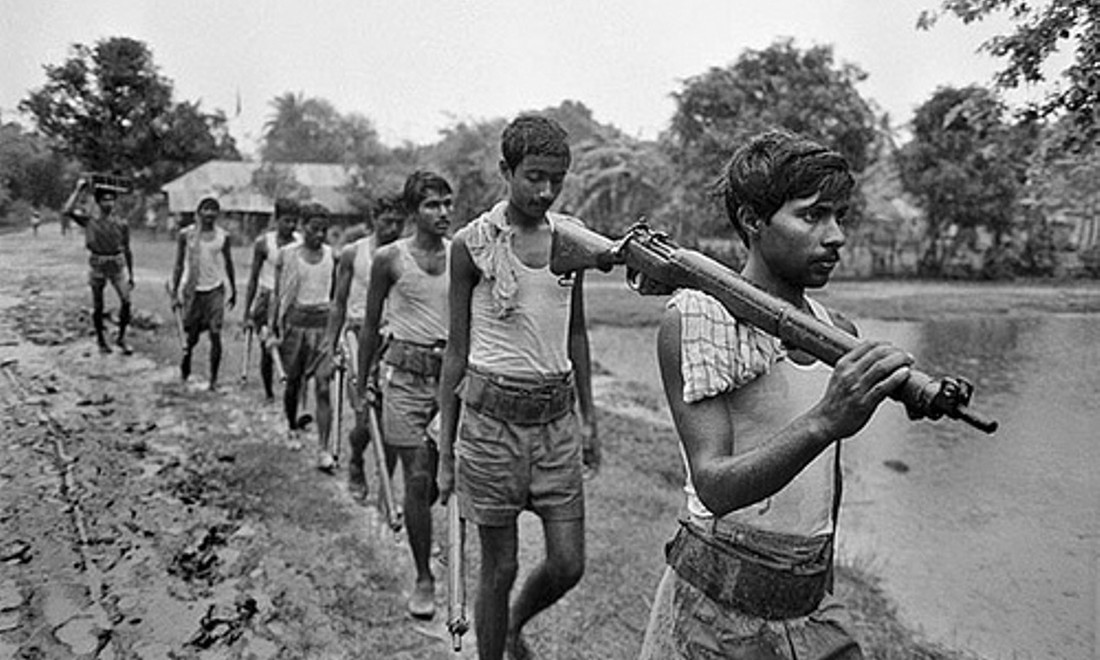 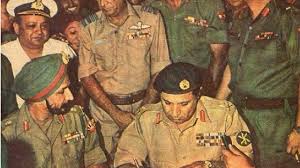 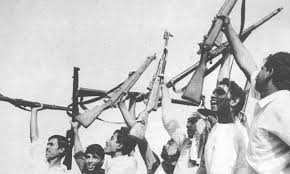 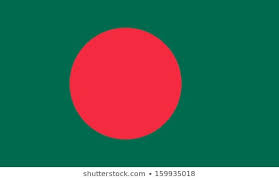 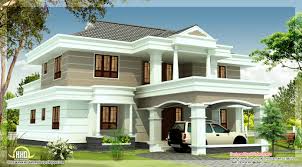 Home
TASK
Write a short note on various directives on 7 march speech by bangabandhu.
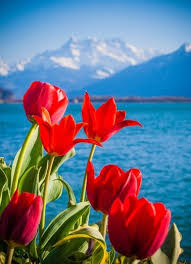 Thank You  All